Organisation und Unterrichtsbeispiele des bilingualen Physikunterrichts

REALSCHULE BAYERN
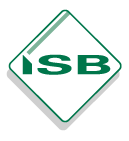 Referentin: Monika Saak, Arbeitskreis Bilinguale Züge am ISB München (Physik bilingual)
Organisation und Unterrichtsbeispiele des bilingualen Physikunterrichts
Worum geht es heute?

A	Organisatorisches 
B	Unterrichtsbeispiele

C	Fragen, Wünsche, Austausch …
A	Organisatorisches
LehrplanPLUS

gilt ebenso für den bilingualen Unterricht

Unterschied: 3 statt 2 Wochenstunden


RSO

Da das Unterrichtsfach im bilingualen Zug Vorrückungsfach bleibt, gelten alle entsprechenden Bestimmungen der RSO weiter.
A	Organisatorisches
§114 LPO Fremdsprachliche Qualifikation

https://www.gesetze-bayern.de/Content/Document/BayLPO_I-114 


Leistungserhebungen

Aufgrund der angestrebten kommunikativen Kompetenz in der Fremdsprache haben offene Formen der Leistungsüberprüfung wie
Erklärvideos, 
Präsentationen,
Projektarbeit etc.
im bilingualen Unterricht einen hohen Stellenwert.

Ansonsten wie gehabt
Stegreifaufgaben und Schulaufgaben bzw.
Fachliche Leistungstests im sechswöchigen Turnus nach RSO §17 / §18.8
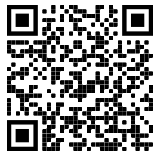 A	Organisatorisches
Operatorenliste für den kompetenzorientierten Unterricht

Deutsch:
https://www.lehrplanplus.bayern.de/sixcms/media.php/71/RS_Ph_10_Operatorenliste.pdf 





Englisch: https://www.kmk.org/fileadmin/Dateien/pdf/Bildung/Auslandsschulwesen/Kerncurriculum/Auslandsschulwesen-Operatoren-Naturwissenschaften-englisch-03-2014.pdf
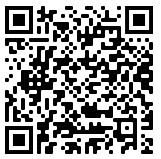 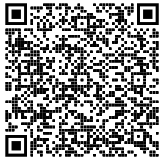 A	Organisatorisches
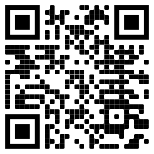 www.bilingual.bayern.de
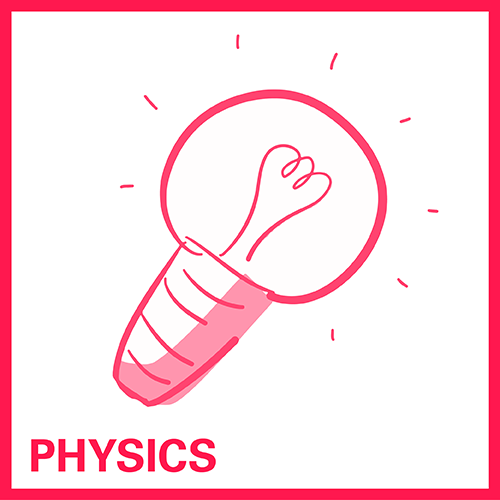 [Speaker Notes: Seite zeigen, auch Gymnasium
E-sessions
Fächer
Orga]
A	Organisatorisches
Wo bekomme ich Material her?

Internet
Schulbücher aus England/Amerika/Indien/Australien, …
MINT Bücher aus dem englischsprachigen Raum
https://www.bilingual.bayern.de/realschule/physik/ 
deutsches Material anpassen
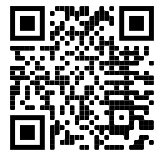 A	Organisatorisches
Buchempfehlungen

Complete Physics for Cambridge Secondary 1
ISBN: 978-0-19-839024-4
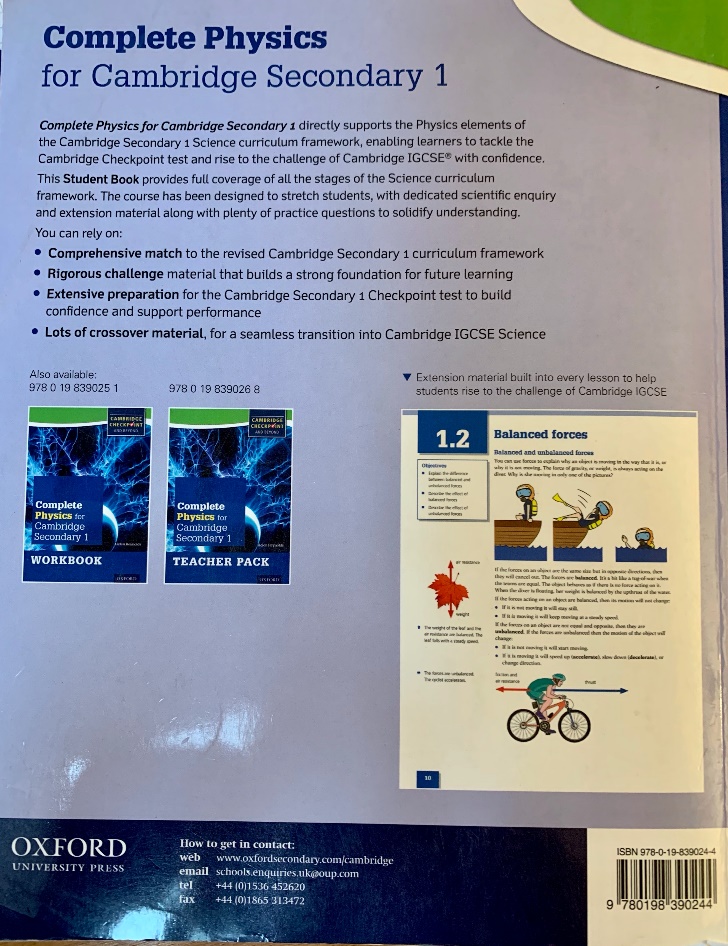 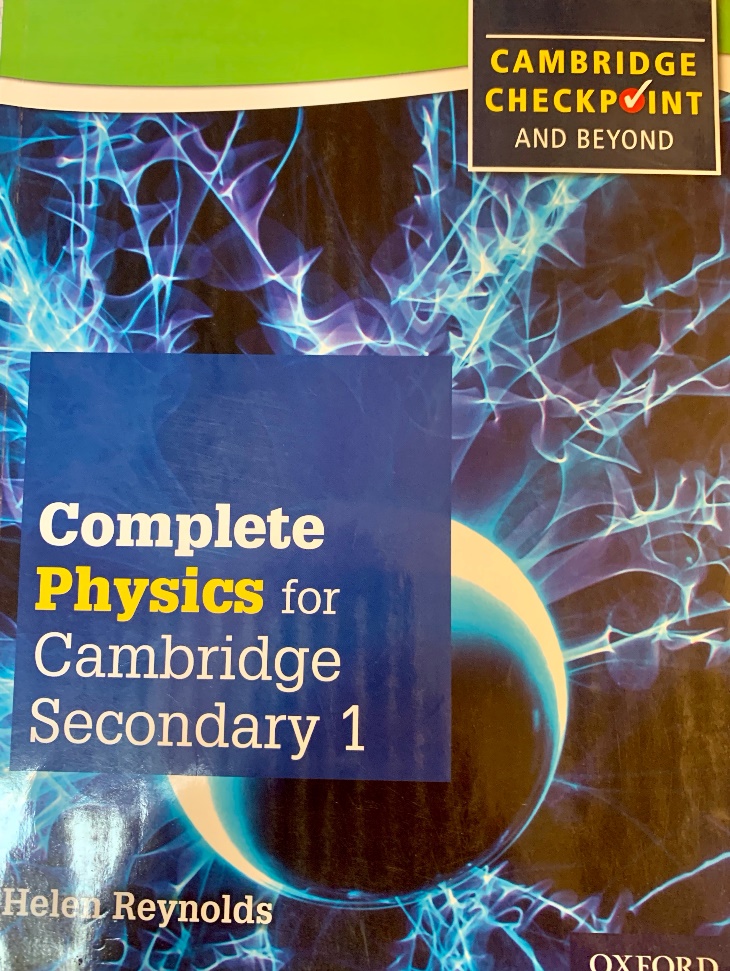 Bildquelle: eigenes Foto vom Buchrücken (Complete Physics for Cambridge Secondary 1, Oxford University Press, ISBN: 978-0-19-839024-4)
A	Organisatorisches
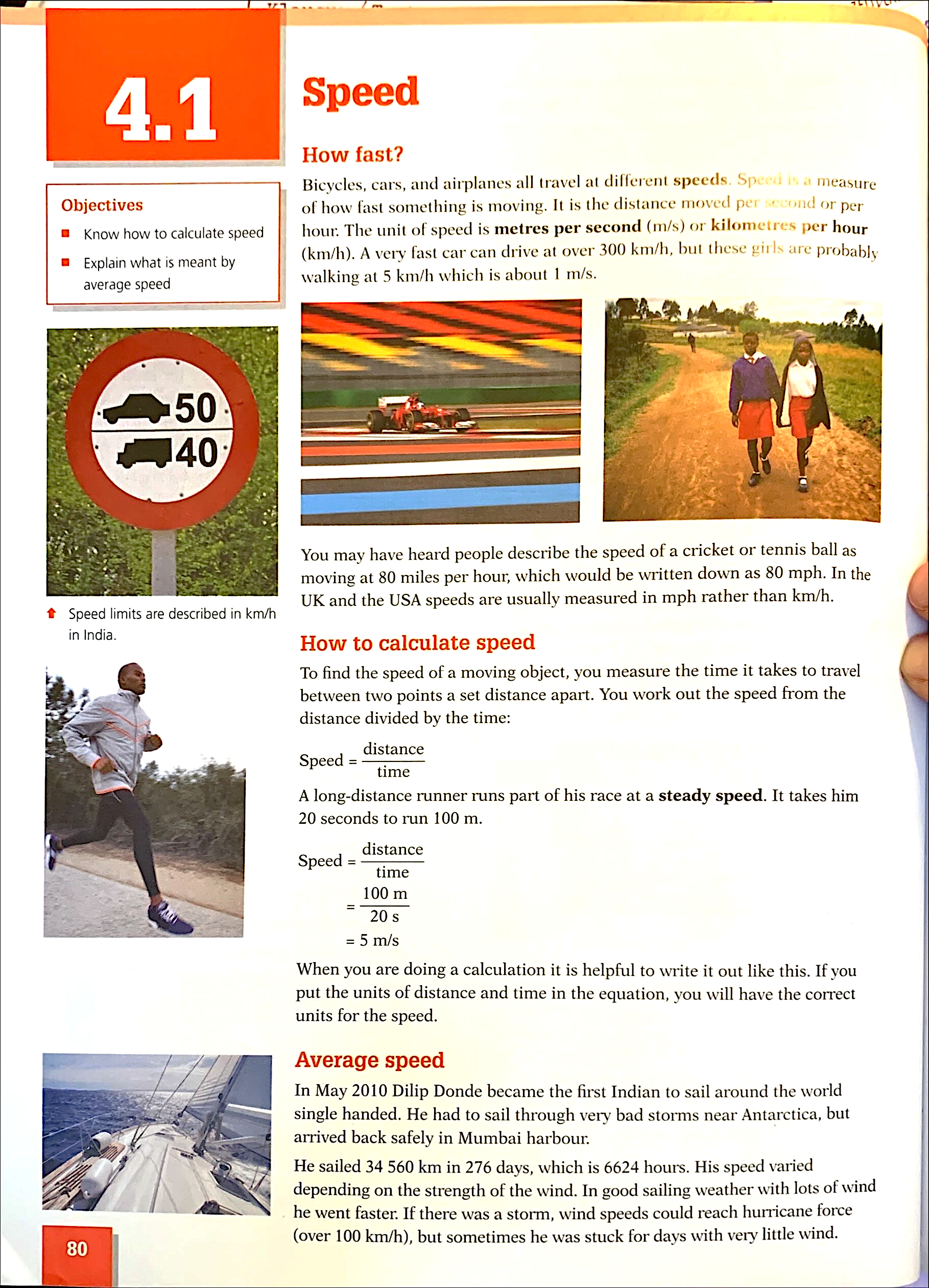 Bildquelle: eigenes Foto, S. 80 (Complete Physics for Cambridge Secondary 1, Oxford University Press, ISBN: 978-0-19-839024-4
A	Organisatorisches
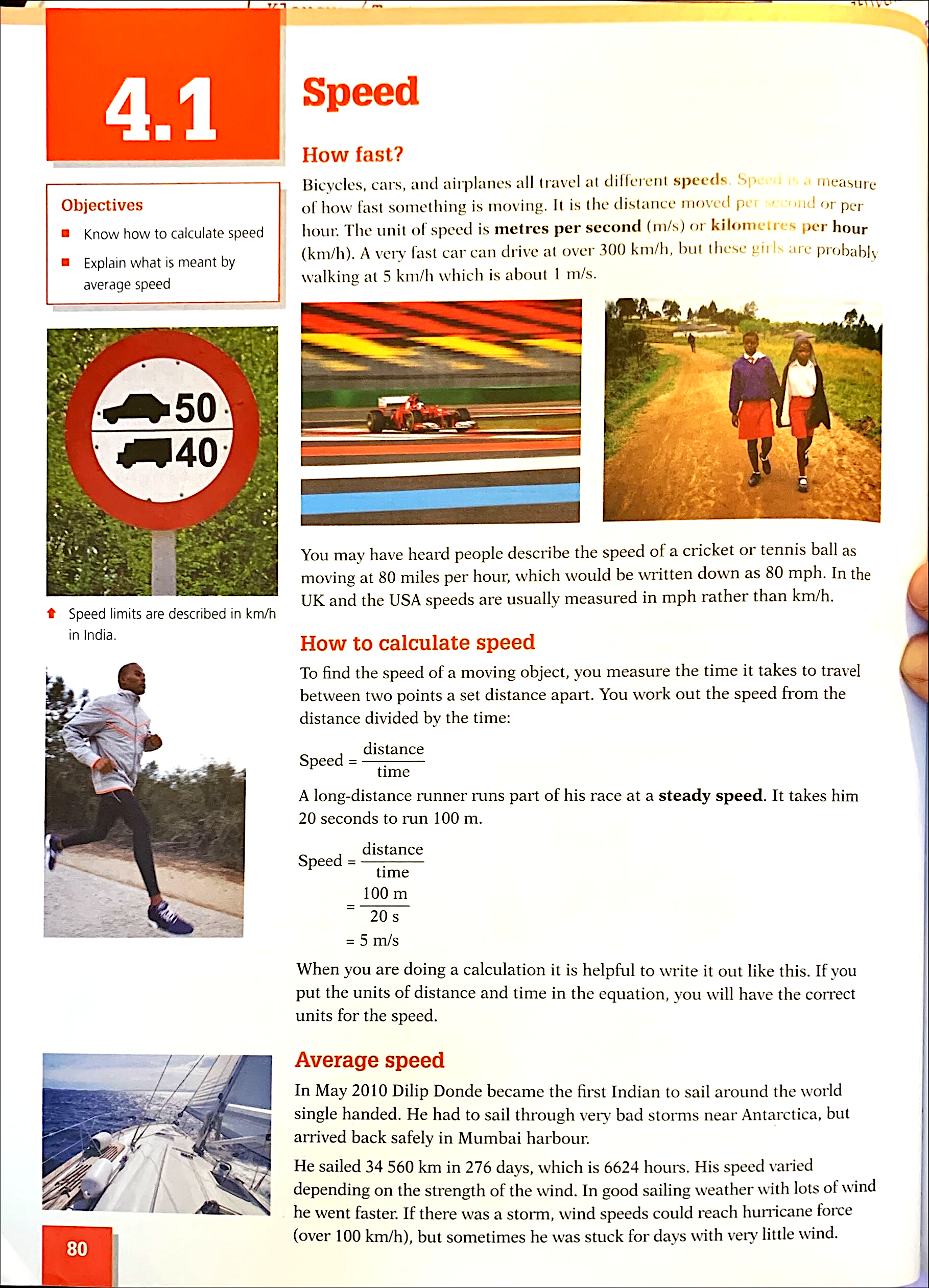 Bildquelle: eigenes Foto, S. 80 (Complete Physics for Cambridge Secondary 1, Oxford University Press, ISBN: 978-0-19-839024-4
A	Organisatorisches
New Physics for You von Keith Johnson
ISBN: 0-7487-8328-8
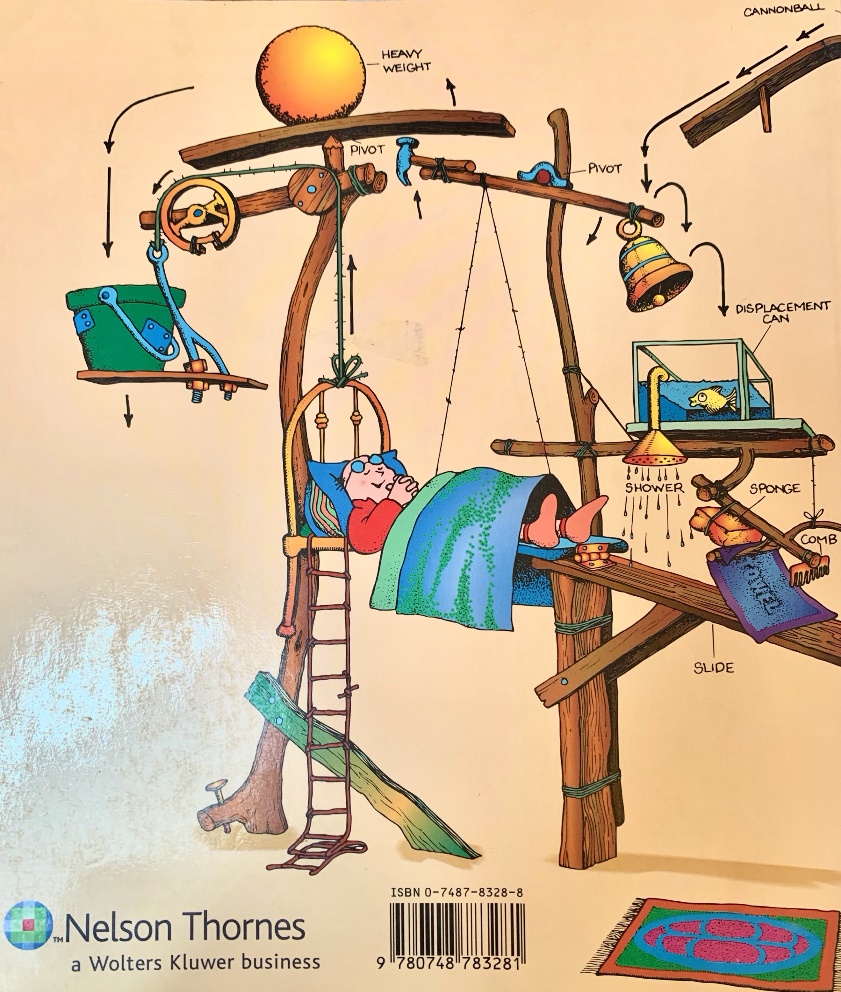 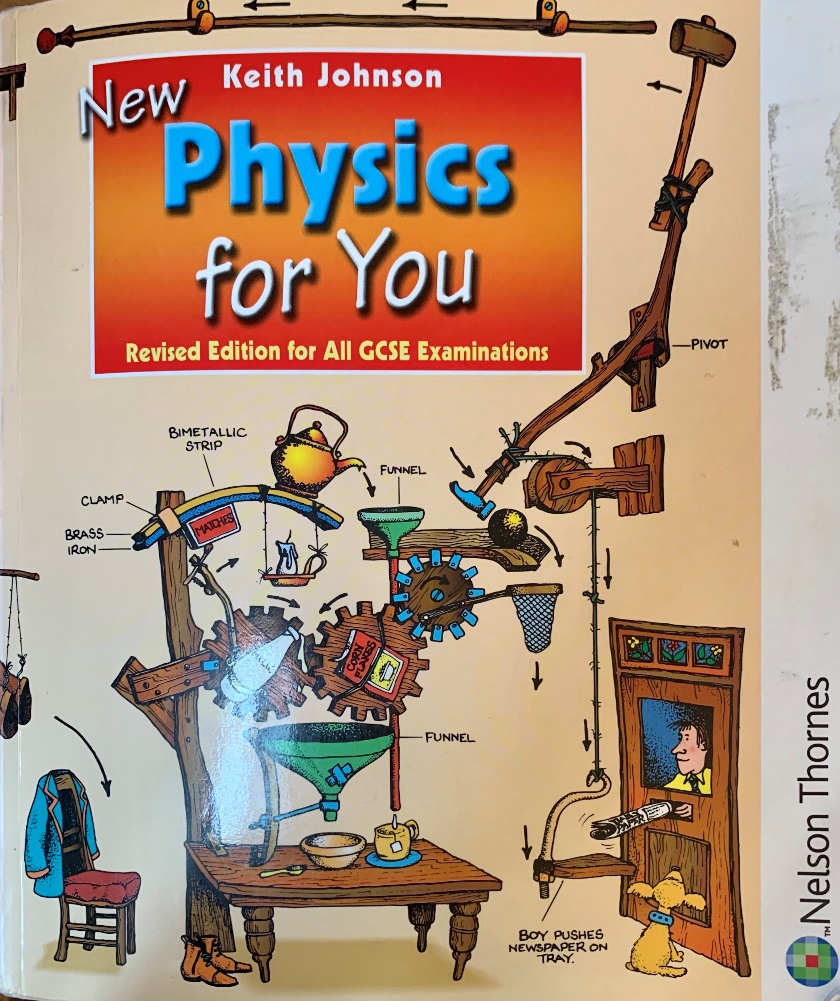 Bildquelle: eigenes Foto vom Buchrücken (New Physics for You, Nelson Thornes a Wolters Kluwer business, ISBN: 0-7487-8328-8)
A	Organisatorisches
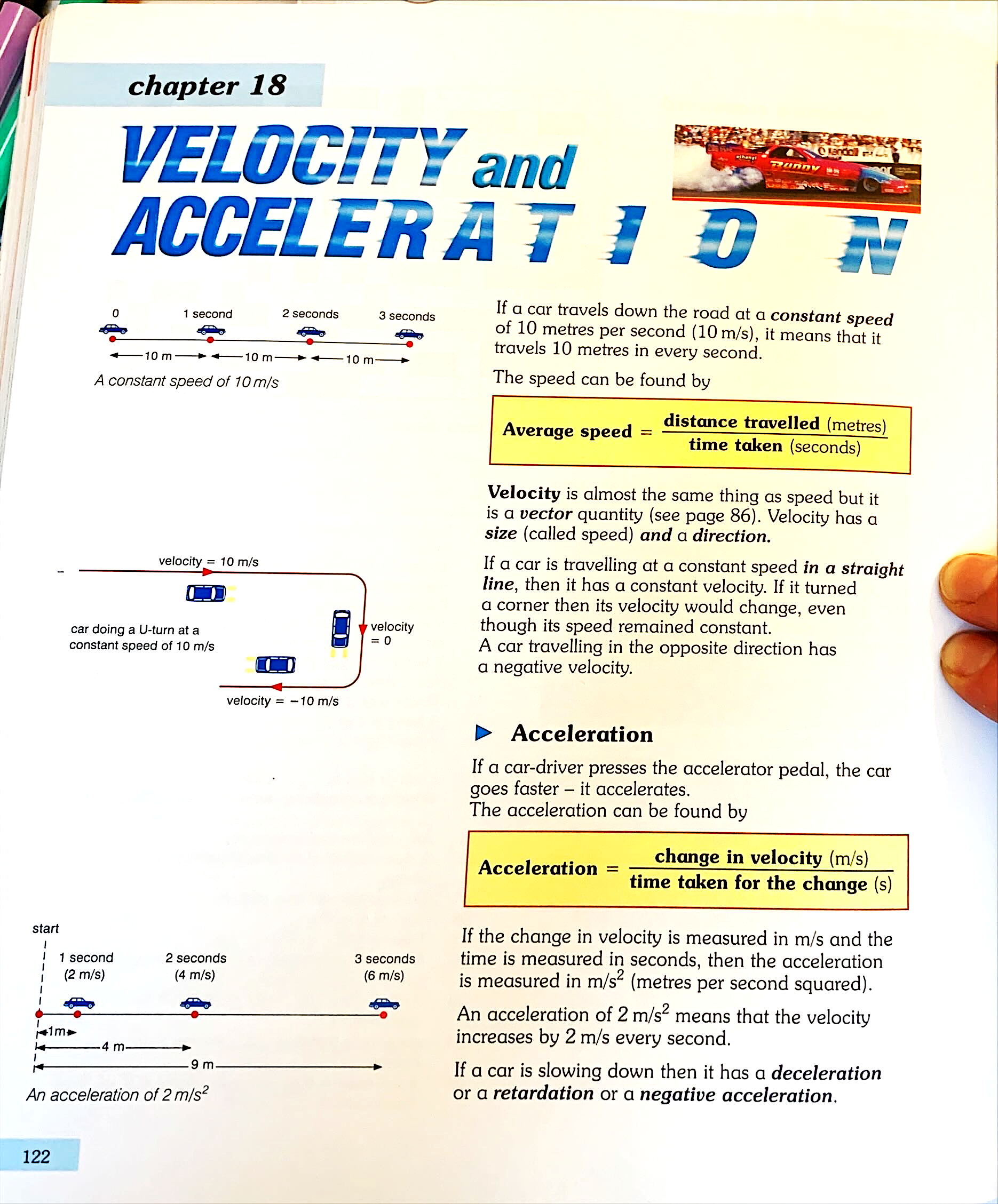 Bildquelle: eigenes Foto, S. 122 (New Physics for You, Nelson Thornes a Wolters Kluwer business, ISBN: 0-7487-8328-8)
A	Organisatorisches
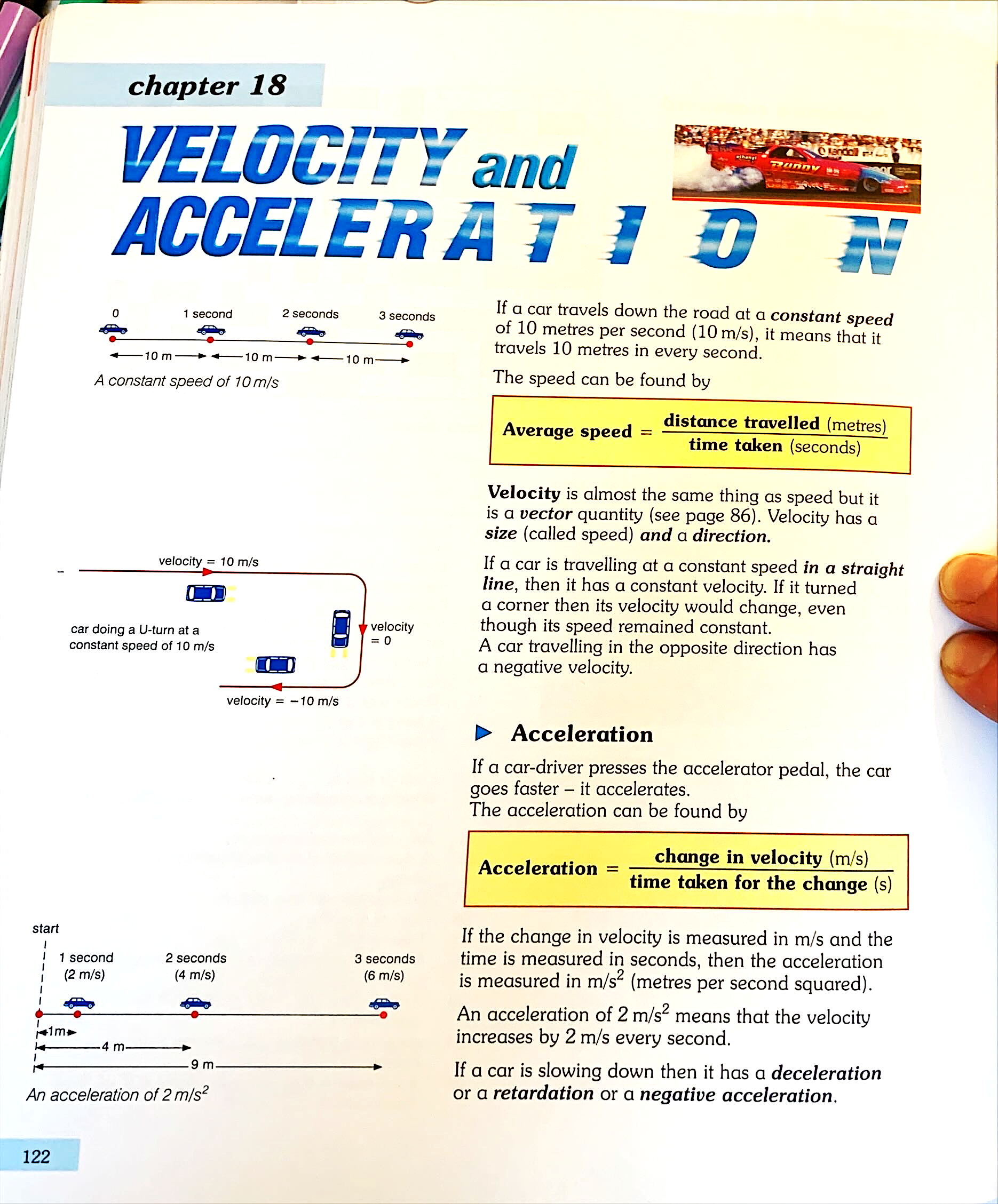 Bildquelle: eigenes Foto, S. 122 (New Physics for You, Nelson Thornes a Wolters Kluwer business, ISBN: 0-7487-8328-8)
A	Organisatorisches
Breakthrough to CLIL for Physics – Ein Workbook
ISBN: 978-1-107-68085-2
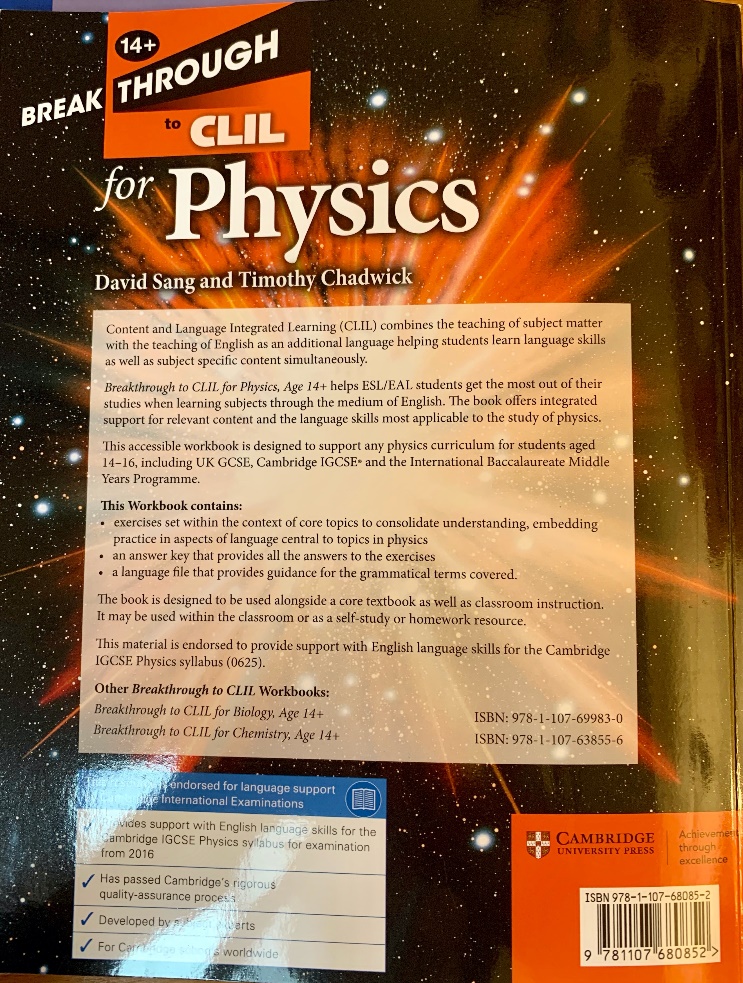 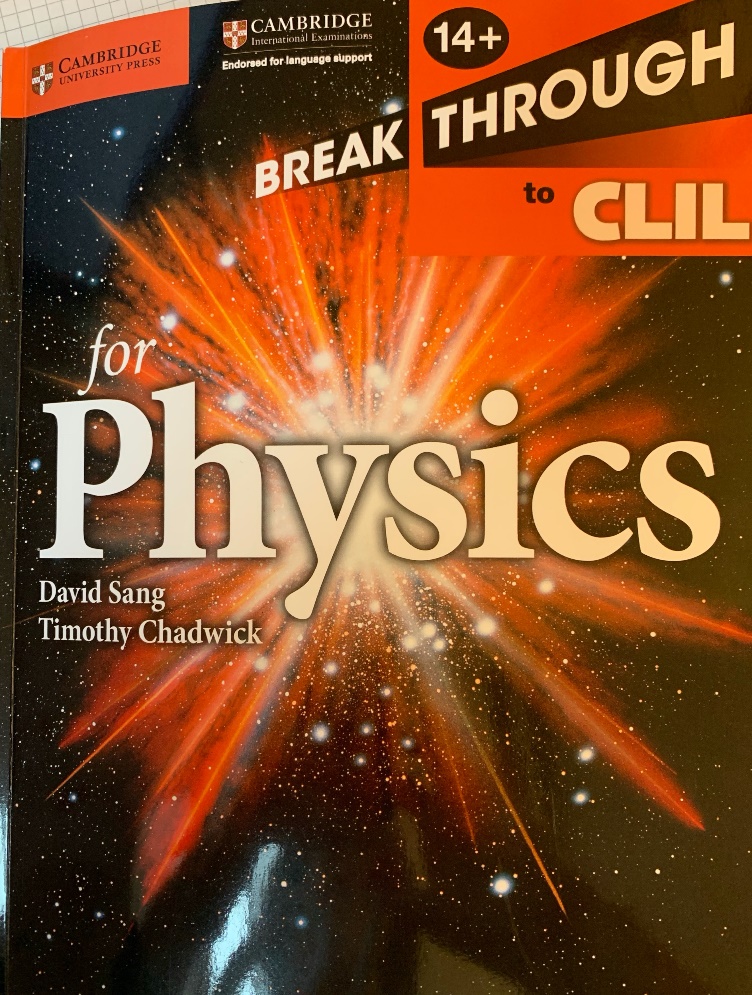 Bildquelle: eigenes Foto vom Buchrücken (Breakthrough to CLIL for Physics, Cambridge University Press, ISBN: 978-1-107-68085-2)
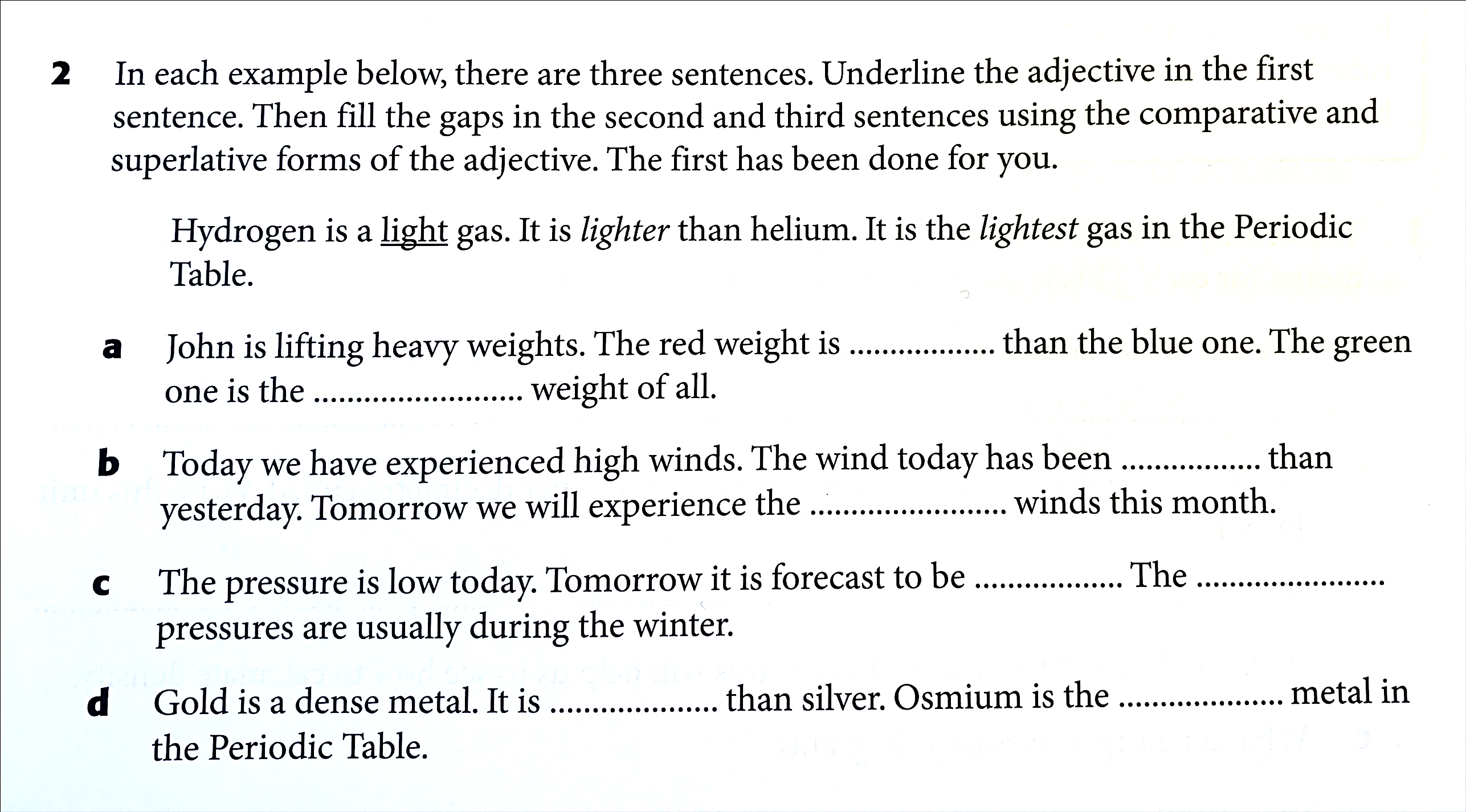 Bildquelle: eigenes Foto S. 10 (Breakthrough to CLIL for Physics, Cambridge University Press, ISBN: 978-1-107-68085-2)
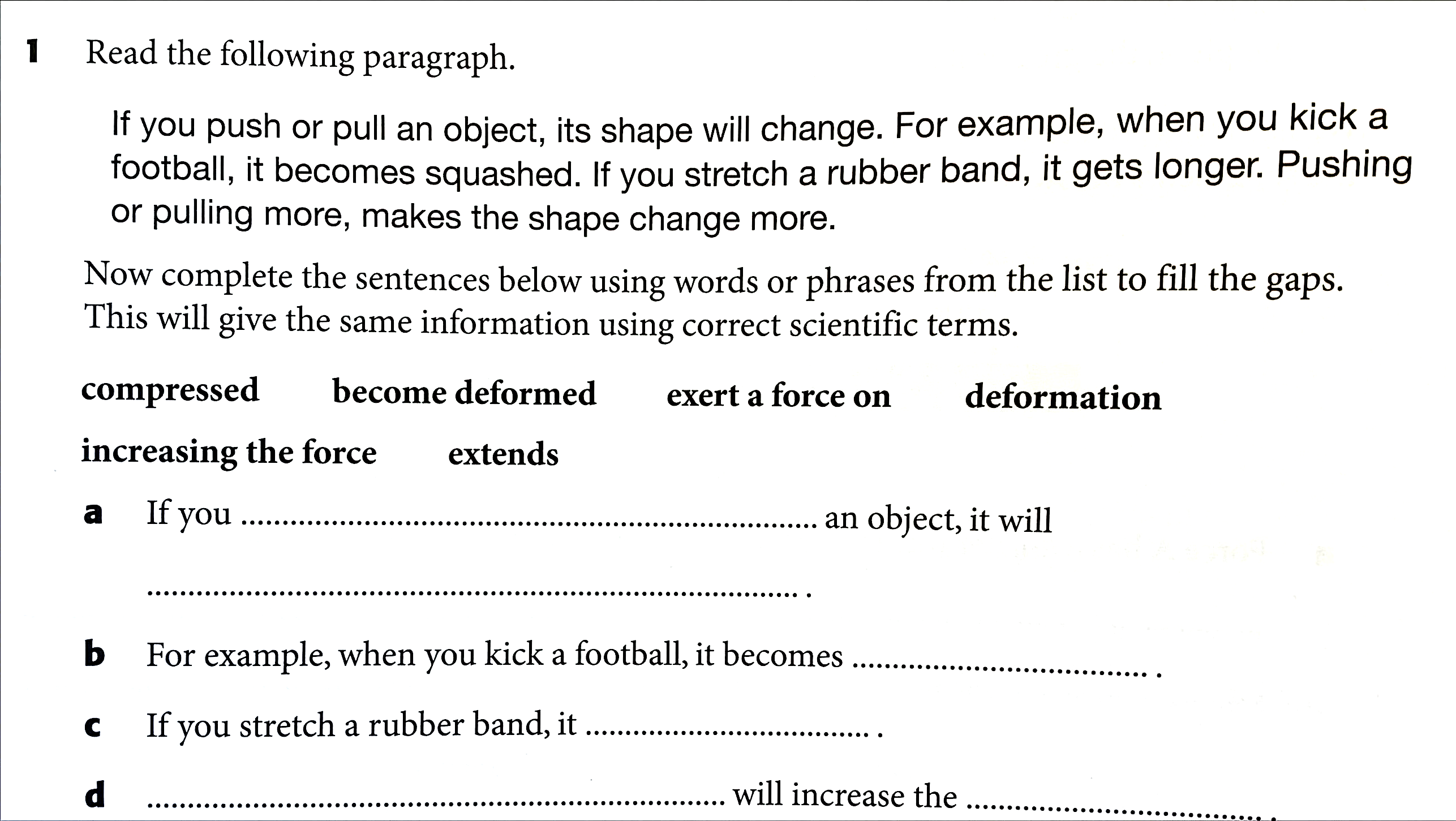 Bildquelle: eigenes Foto S. 26 (Breakthrough to CLIL for Physics, Cambridge University Press, ISBN: 978-1-107-68085-2)
A	Organisatorisches
Buchempfehlungen
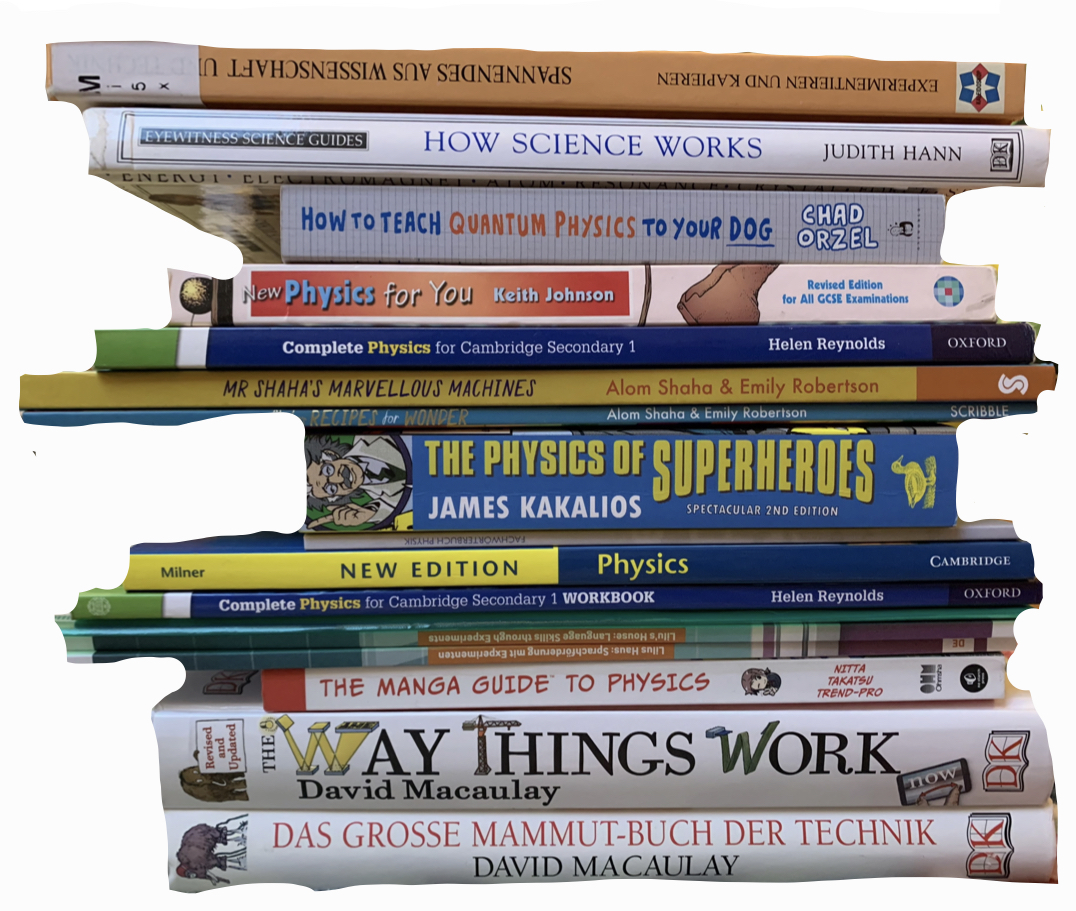 Mehr demnächst auf https://www.bilingual.bayern.de/realschule/physik/
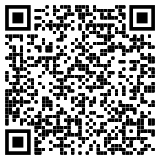 Literaturempfehlung vom Gymnasium bilingual Physik:
https://www.bilingual.bayern.de/fileadmin/user_upload/bilingual/Gymnasium/Physik/Ressourcenliste_Physik.pdf
Bildquelle: eigenes Foto
B	ANWENDUNGSBEISPIELE
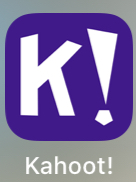 Kahoot

Eine Gaming App, die im Browser oder als App läuft.

Vorteil: Es gibt unzählige Vorlagen, die man entweder völlig unverändert spielen kann oder nur minimal anpassen muss.

Beispiel: 8. Klasse: Force and Motion (gekürzt)
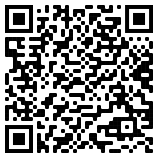 https://create.kahoot.it/share/force-and-motion/b48976b6-b84f-4372-91a3-608fe989f0aa
B	ANWENDUNGSBEISPIELE
Die Erlaubnis des Schülers zur Präsentation in Lehrerfortbildungen liegt vor.
Erklärvideos

zur Wiederholung
als Leistungsnachweis
zur Verbesserung von Leistungsnachweisen

Kann jeder Schüler/Schülerin:
Handy/Tablet erhöht ablegen  Kamera an  Videoaufnahme starten –> und los reden! 

Beispiel: Gravity
B	ANWENDUNGSBEISPIELE
Stumme Videos der LMU München
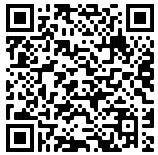 https://www.didaktik.physik.uni-muenchen.de/lehrerbildung/lehrerbildung_lmu/video/
Beispiel: Hookesches Gesetz
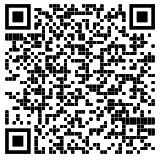 https://www.didaktik.physik.uni-muenchen.de/lehrerbildung/lehrerbildung_lmu/video/mechanik/hookesches-gesetz/index.html
B	ANWENDUNGSBEISPIELE
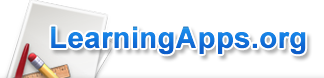 LearningApps

Eine Gaming App, die im Browser läuft.

Zunächst oben rechts: Sprache umstellen auf Englisch. 

Vorteil: Es gibt unzählige Vorlagen, die man entweder völlig unverändert spielen kann oder nur minimal anpassen muss.

https://learningapps.org 

Beispiel: 8. Klasse: Motion and Time (gekürzt)
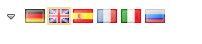 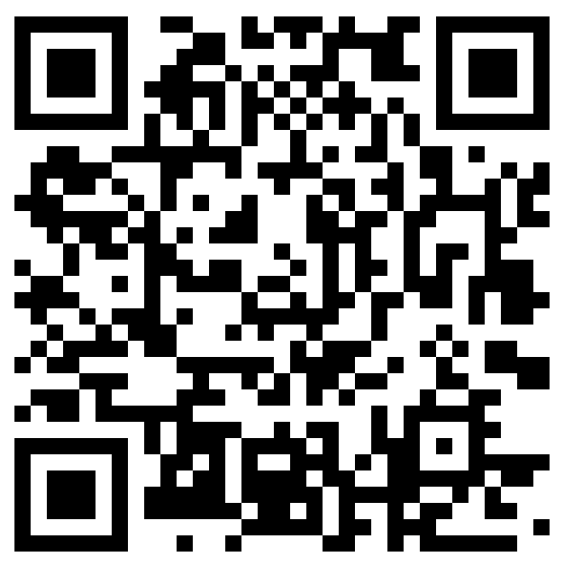 B	ANWENDUNGSBEISPIELE
Projektarbeit mit anderen Ländern

Task:
 
Think of a good research question on the topic “light and colours“. There are many ways to do it. If you are not sure if your question is a good one, ask your teacher or take a look at the curriculum.
 
Find one sub-question per group member. This means that if there are three members in your group, you will need to have three sub-questions as well.
 
Find information to answer your main question and your sub-questions. Prepare a presentation. You are free to choose in what way to present your results; you can create a ppt, poster, movie, padlet or something else …
 
Your presentation should last about 10 minutes.
Good luck and have fun!
B	ANWENDUNGSBEISPIELE
Projektarbeit mit anderen Ländern



Beispiel: 	Projektarbeit zur Optik mit zwei Schulen in den Niederlanden.

Durchführung: 	3er Gruppen (aus drei verschiedenen Klassen)

Projektthema: 

Zeitrahmen: 	4 Wochen

Präsentation:	Screencast der Präsentation

Fazit:
C     Fragen, Wünsche, Anregungen
Methodenkompetenz im bilingualen Unterricht
Fragen, Wünsche, Anregungen?
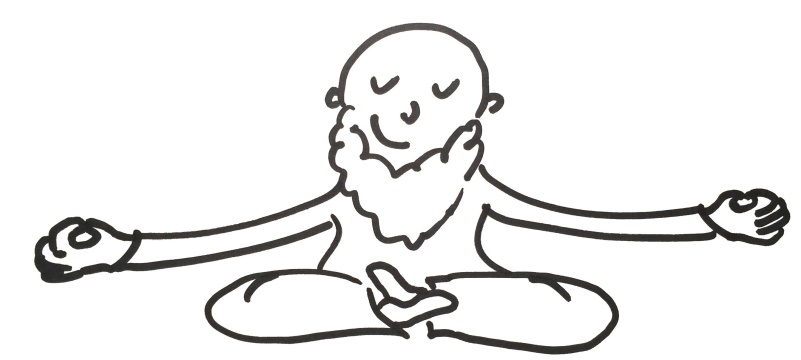 C       Fragen, Wünsche, Austausch
Organisation und Unterrichtsbeispiele des bilingualen Physikunterrichts
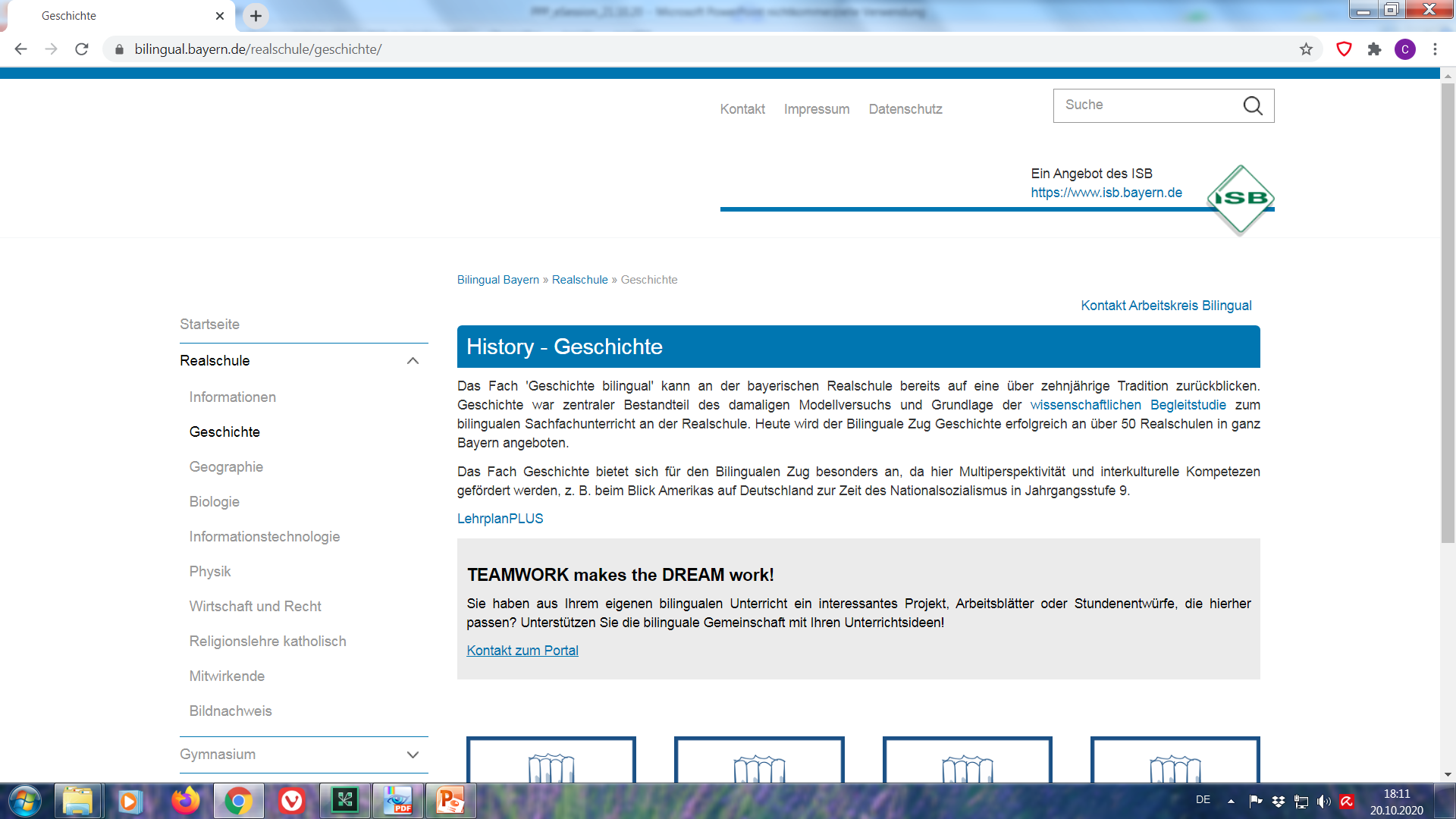 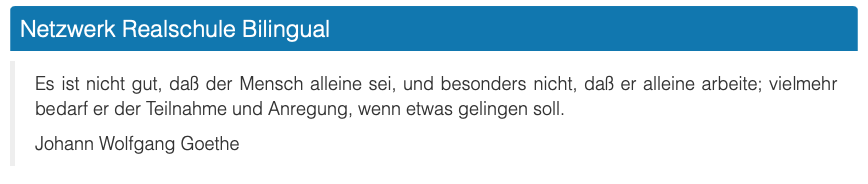 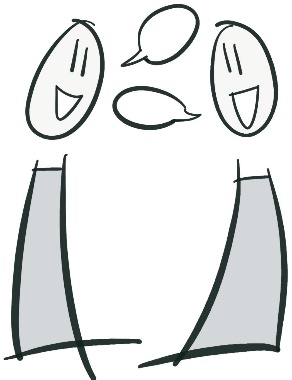 Kontakt:
Monika Saak
Realschule Puchheim
monika.saak@rs-puchheim.de
Diese PPT finden Sie demnächst vertont und unvertont auf unserer Website: www.bilingual.bayern.de
C       Fragen, Wünsche, Austausch
Organisation und Unterrichtsbeispiele des bilingualen Physikunterrichts
Danke!
Kontakt am ISB: 

Ariane Sailer IR
ISB Abt. RealschuleReferat RS-1/Englisch
ariane.sailer@isb.bayern.de
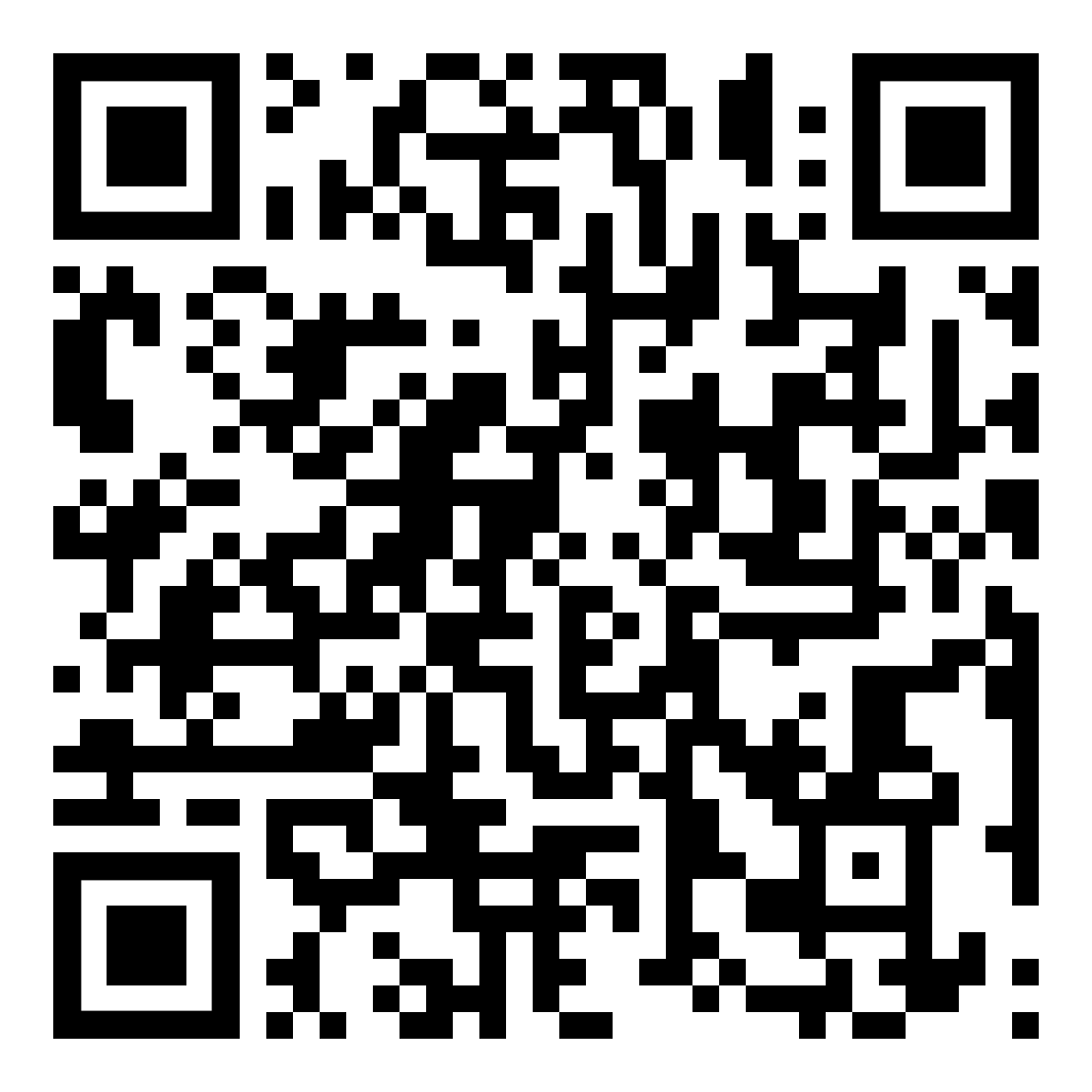 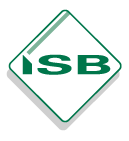